তোমাদের স্বাগতম
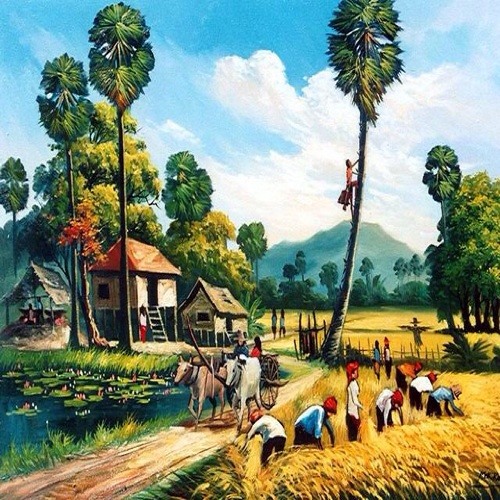 পরিচিতি
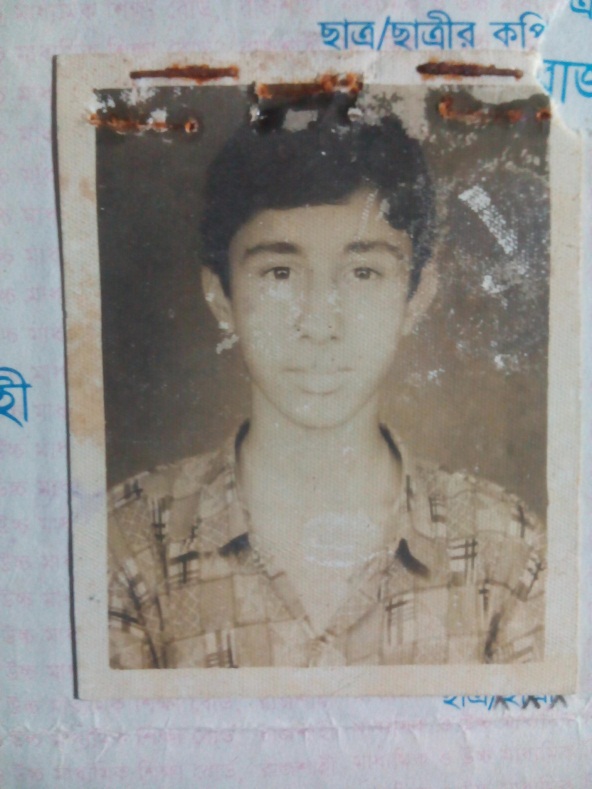 শ্রেণি: নবম-দশম শ্রেণি
বিষয়: বাংলা ব্যাকরণ
কিশোর কুমার ঝাঁ
সহকারী শিক্ষক
ঠাকুরগাঁও সরকারি বালক উচ্চ বিদ্যালয়
ঠাকুরগাঁও।
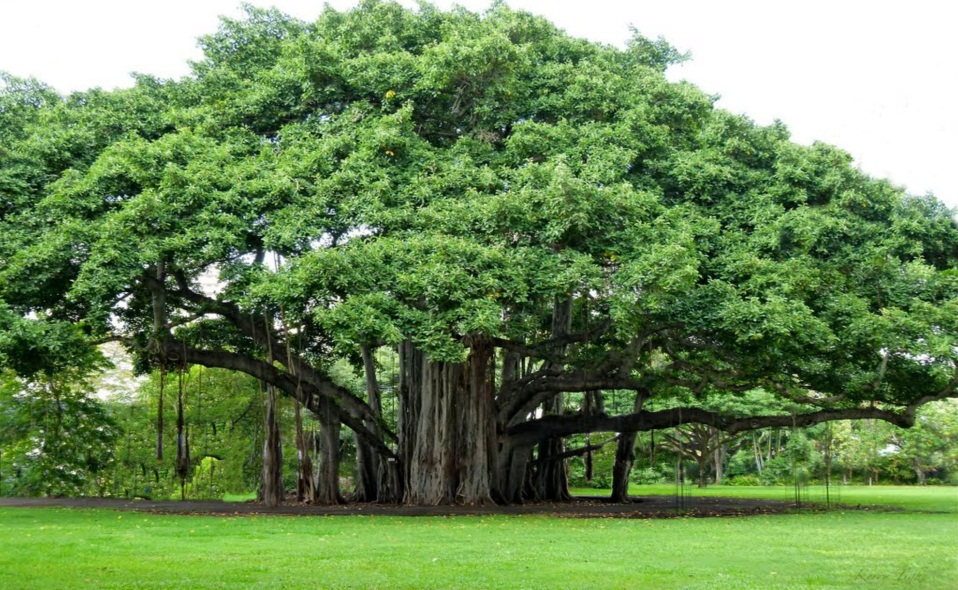 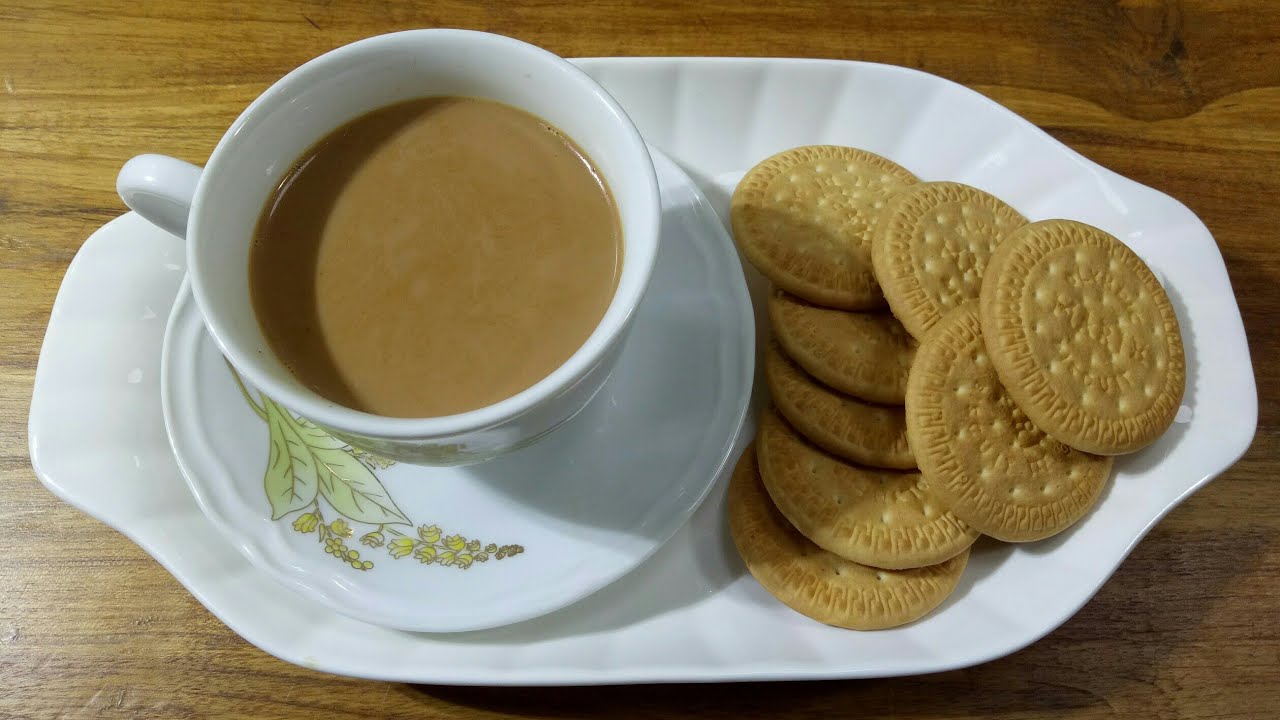 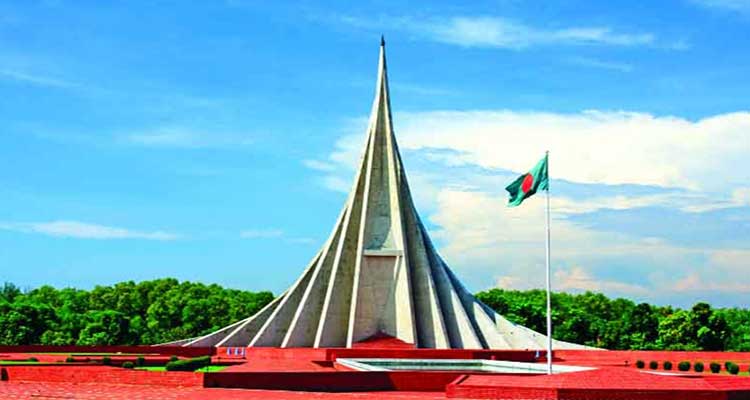 পঞ্চবটী
চা-বিস্কুট
স্মৃতিসৌধ
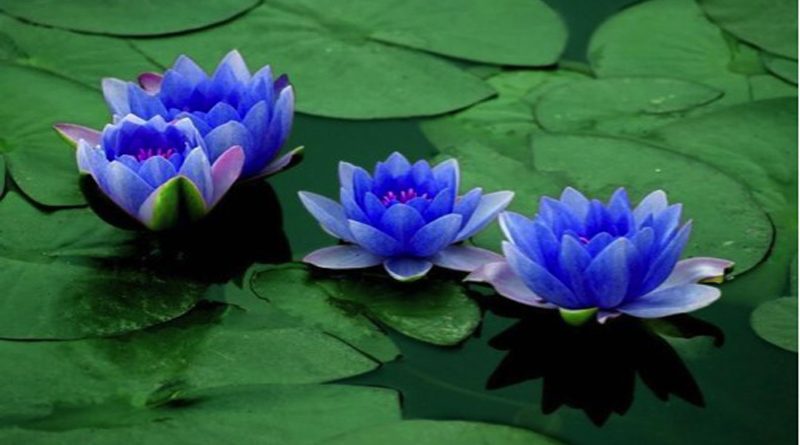 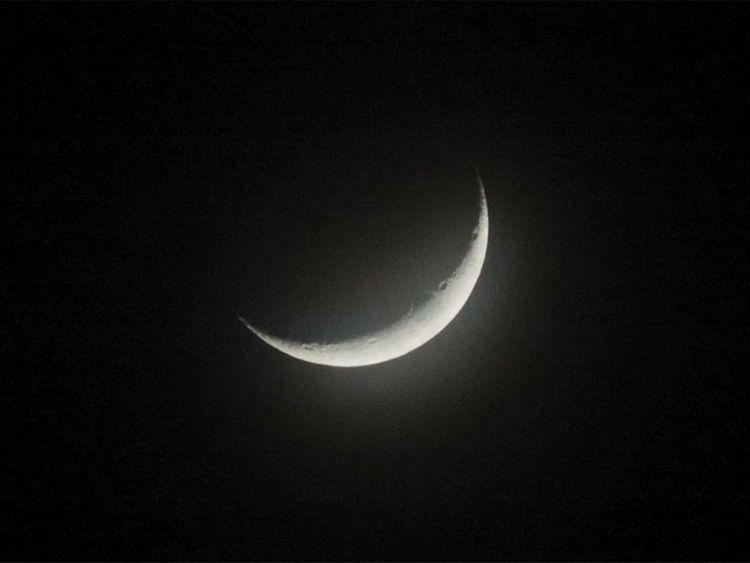 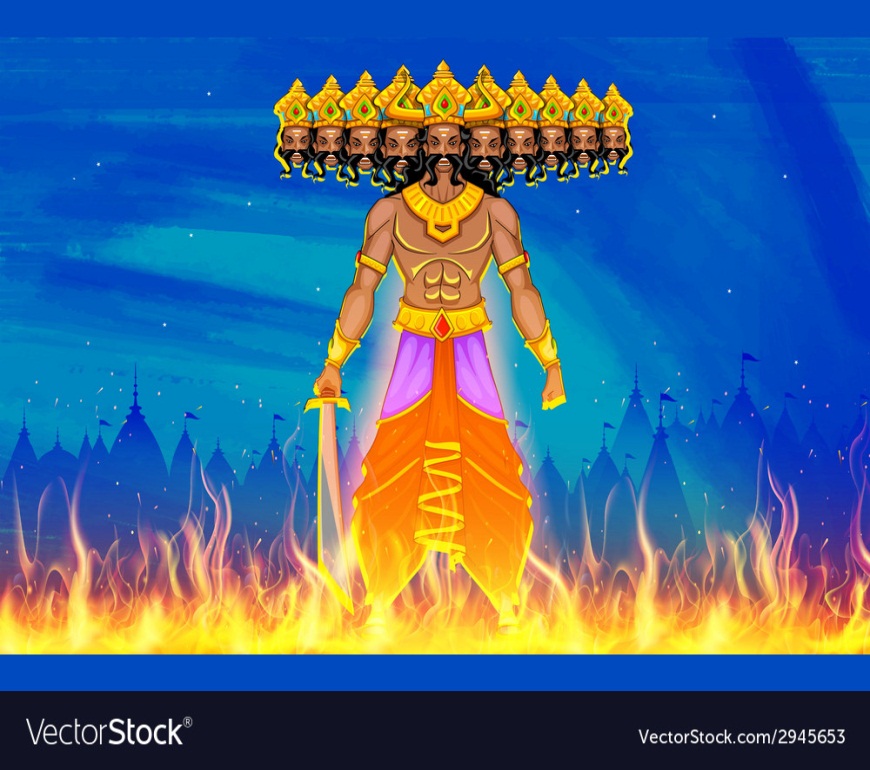 নীলপদ্ম
উপগ্রহ
দশানন
আজকের পাঠের বিষয়
সমাস
শিখনফল
এই পাঠ শেষে শিক্ষার্থীরা:
সমাসের সংজ্ঞা বলতে পারবে।
সমাসের শ্রেণিবিভাগ উল্লেখ করতে পারবে।
দ্বন্দ্ব সমাসের  সূত্র ব্যাখ্যা করতে  পারবে।
দ্বন্দ্ব সমাস নির্ণয় করতে পারবে ।
সমাসের সংজ্ঞা
অর্থসম্বন্ধ আছে  এমন একাধিক শব্দের একসঙ্গে যুক্ত হয়ে একটি নতুন শব্দ গঠনের প্রক্রিয়াকে সমাস বলে । সমাস মানে সংক্ষেপ , মিলন ,একাধিক  পদের  একপদীকরণ ।
সমাসের বিভিন্ন  অংশ
দশানন
দশ আনন যার
=
সমস্ত  পদ
ব্যাসবাক্য/সমাসবাক্য/বিগ্রহবাক্য
রাবণ
মাথা
দশ আনন যার   = দশানন
সাহিত্য বিষয়ক সভা =সাহিত্যসভা
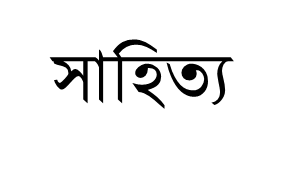 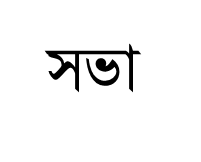 সমস্যমান পদ
পরপদ
পূর্বপদ
একক কাজ
দুটি উদাহরণসহ সমাসের সংজ্ঞা লেখ
সমাসের শ্রেণিবিভাগ
সমাস প্রধানত ছয় প্রকার :
দ্বন্দ্ব , দ্বিগু , কর্মধারয় , তৎপুরুষ  , অব্যয়ীভাব ও  বহুব্রীহি
সমাস মূলত চার প্রকার :
দ্বন্দ্ব , তৎপুরুষ  , অব্যয়ীভাব ও  বহুব্রীহি
যে  সমাসে প্রত্যেকটি  সমস্যমান  পদের অর্থের সমান প্রাধান্য থাকে , তাকে দ্বন্দ্ব সমাস বলে।
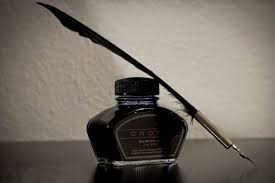 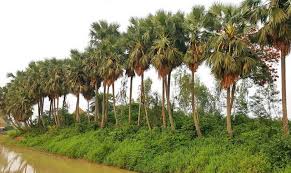 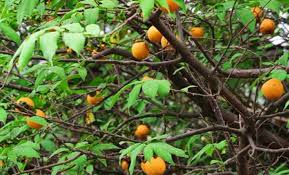 তাল ও  তমাল = তাল-তমাল
দোয়াত ও  কলম = দোয়াত-কলম
জোড়ায় কাজ
সমাসের শ্রেণিবিভাগসহ  দ্বন্দ্ব সমাসের সংজ্ঞা লেখ
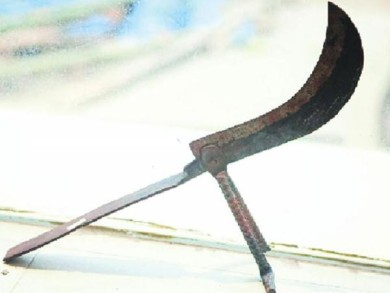 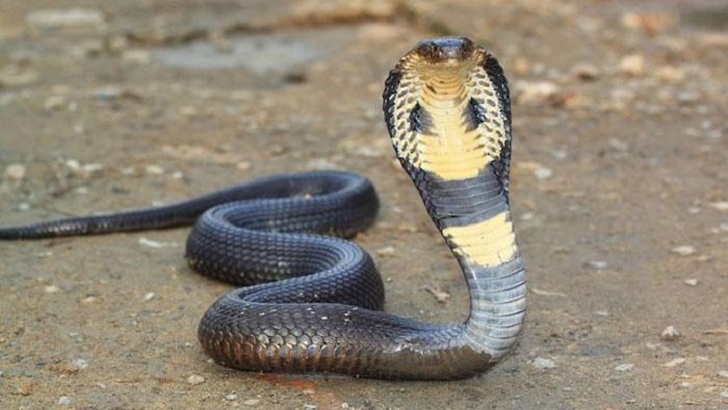 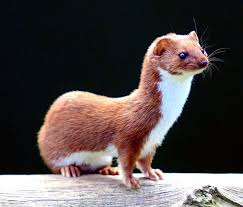 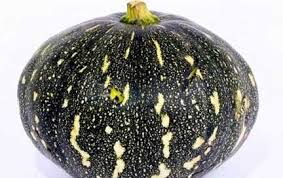 অহি
নকুল
দা
কুমড়া
দা ও কুমড়া =দা-কুমড়া
অহি  ও নকুল  =অহি-নকুল
বিরোধার্থক শব্দযোগে
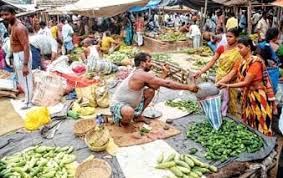 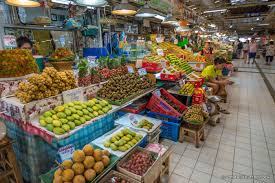 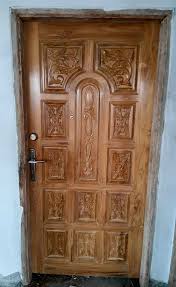 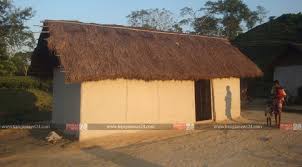 বাজার
ঘর
হাট
দুয়ার
হাট ও বাজার =হাট-বাজার
ঘর ও দুয়ার =ঘর-দুয়ার
সমার্থক শব্দযোগে
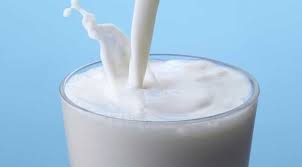 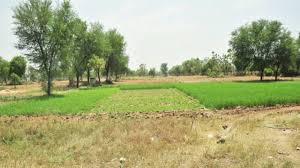 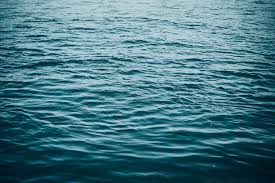 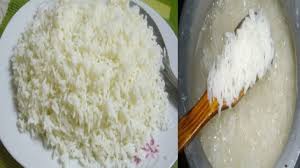 স্থল  + এ = জলে
দুধ + এ =  দুধে
ভাত + এ = ভাতে
জল + এ =  জলে
দুধে ও ভাতে = দুধে-ভাতে
জলে ও স্থলে = জলে-স্থলে
বিভক্তি লুপ্ত হবে না
দ্বন্দ্ব
অলুক
সমাস
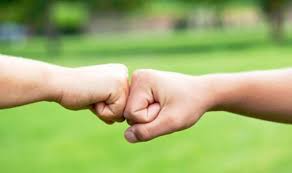 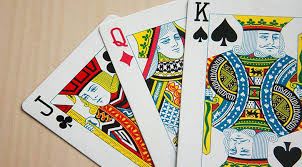 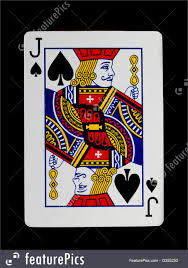 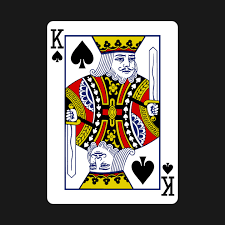 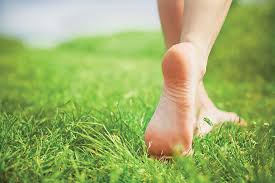 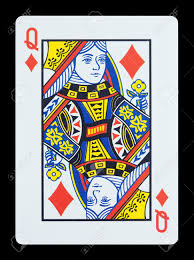 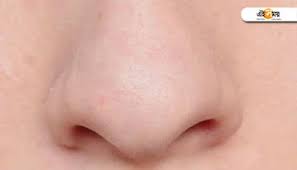 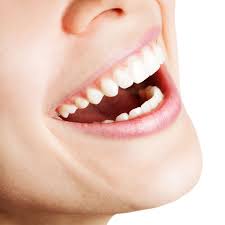 সাহেব, বিবি ও গোলাম = সাহেব-বিবি-গোলাম
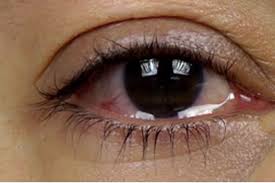 হাত,পা,নাক,মুখ ও চোখ = হাত-পা-নাক-মুখ- চোখ
বহুপদী দ্বন্দ্ব সমাস
দলগত কাজ
সূত্রসহ সমাস নির্ণয়  কর :
আগে-পাছে ,যথা-তথা, খাতা-পত্র,      হাতে-কলমে, মাথা-মুণ্ডু, রূপ-রস-গন্ধ-স্পর্শ, দেশে-বিদেশে,    দেখা-শোনা, নয়-ছয়, আয়-ব্যয়, মাসি-পিসি
মূল্যায়ন
১। সমাসনিষ্পন্ন পদটির নাম কি?
২। সমস্যমান পদ কাকে  বলে?
৩। বিগ্রহবাক্য কাকে বলে  ?
৪। সমাস কত প্রকার ও কী কী?
বাড়ির  কাজ
বাংলাভাষায় সমাসের প্রয়োজনীয়তা ৮-১০টি বাক্যে লেখ ।
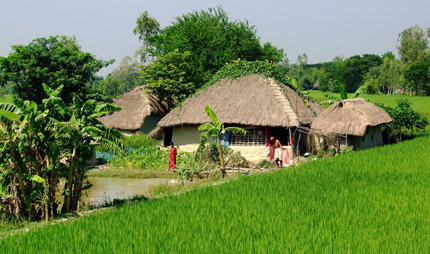 তোমাদের সবাইকে ধন্যবাদ